Zajvédő- és madárvédő falak
Gradex Mérnöki és Szolgáltató Kft.
www.gradex.hu
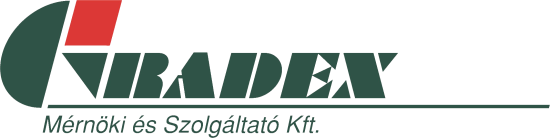 Zajvédelmi igény számokban
Zajterhelés hatása az emberi szervezetre:
30 dB-től pszichés 
65 dB-től szervi elváltozások (magas vérnyomás, látási és anyagcsere zavarok)
>75 dB 	közúti közlekedés
67-84 dB 	légi közlekedés, tartós zajszint
85 dB 	vasúti közlekedés

90 dB-től 	hallószervek károsodása 
120 dB 	fizikai fájdalmat okoz 
160 dB-nél 	átszakad a dobhártya 
175 dB-t 	nem éljük túl
2
ALTO Zajvédőfal engedélyek
ÉMI engedély az ALTO zajvédő falakra
 MSZ EN 1793
 DS 8000103 RLE német vasúti szabványnak megfelel
  Kiváló minőségű  kivitel
  Kiemelkedően esztétikus, természetes alapanyagok
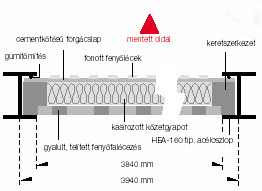 Lécezett zajvédő fal	A4/B3
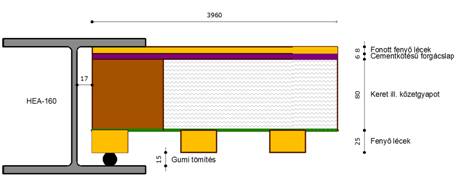 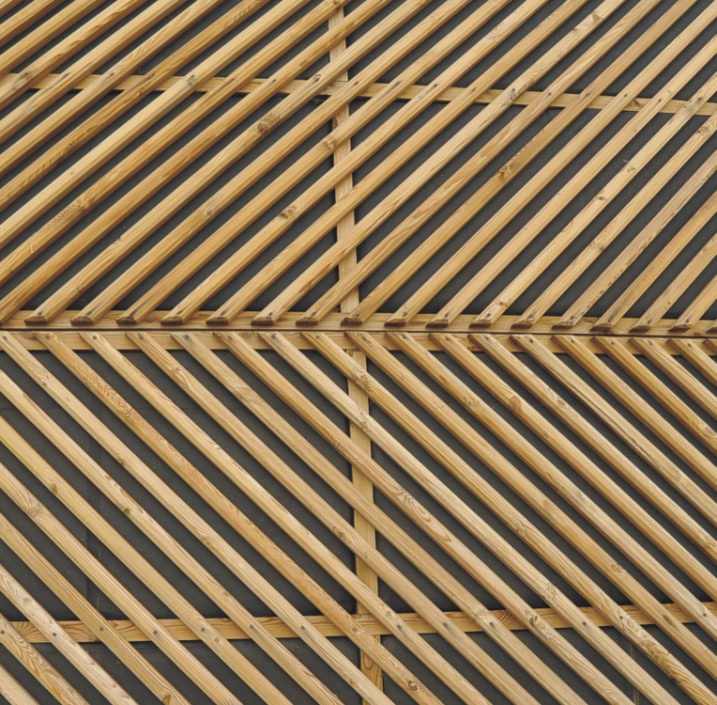 Lécezett panel variációk
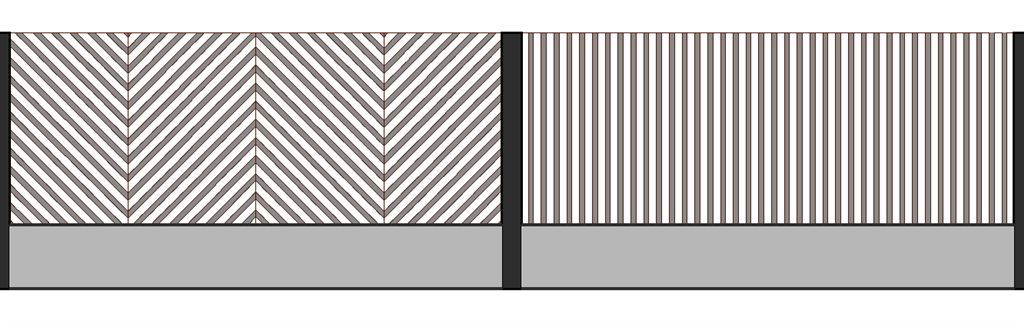 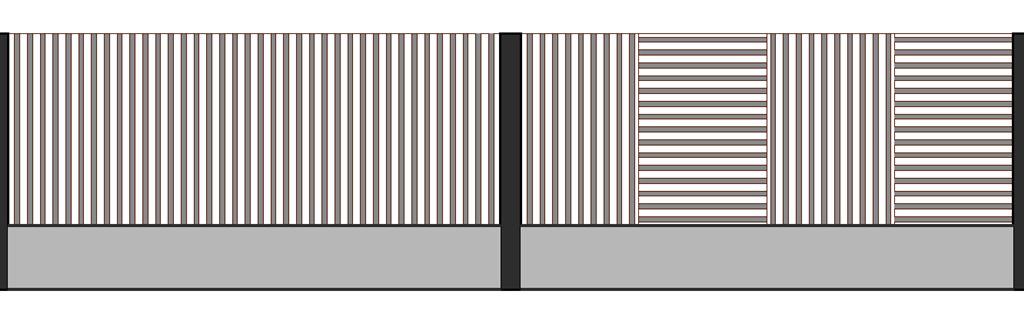 Lécezett panel variációk
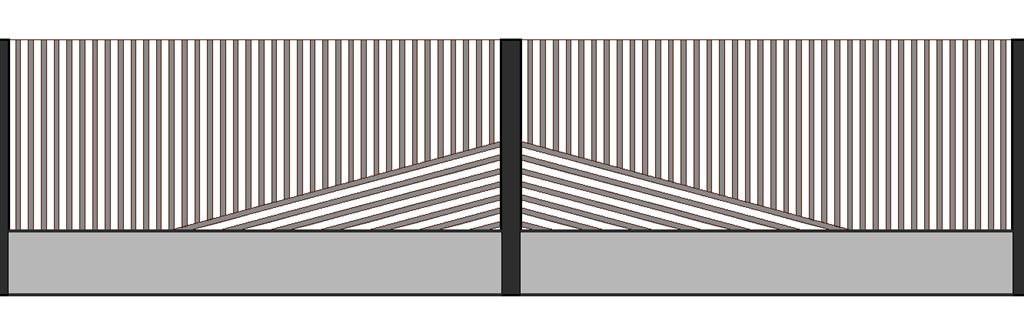 „Dupla” zajvédőfal 	A4/B3
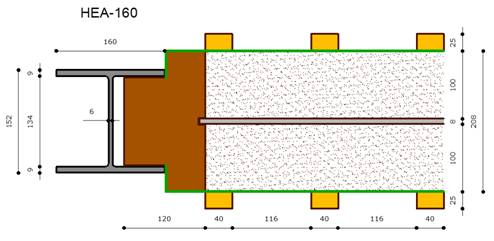 Edzett üveg és PMMA zajvédő fal 	A0/B3
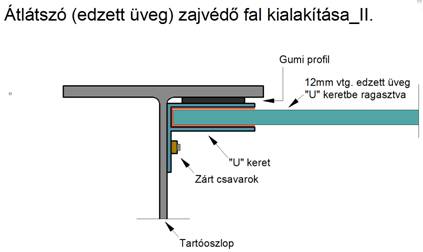 Madárvédő falak	A0/B0
Lécezett panel 
Fonott panel 
Edzett üveg panel
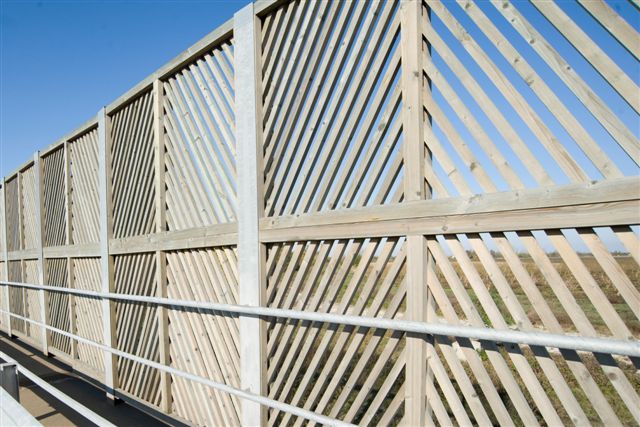 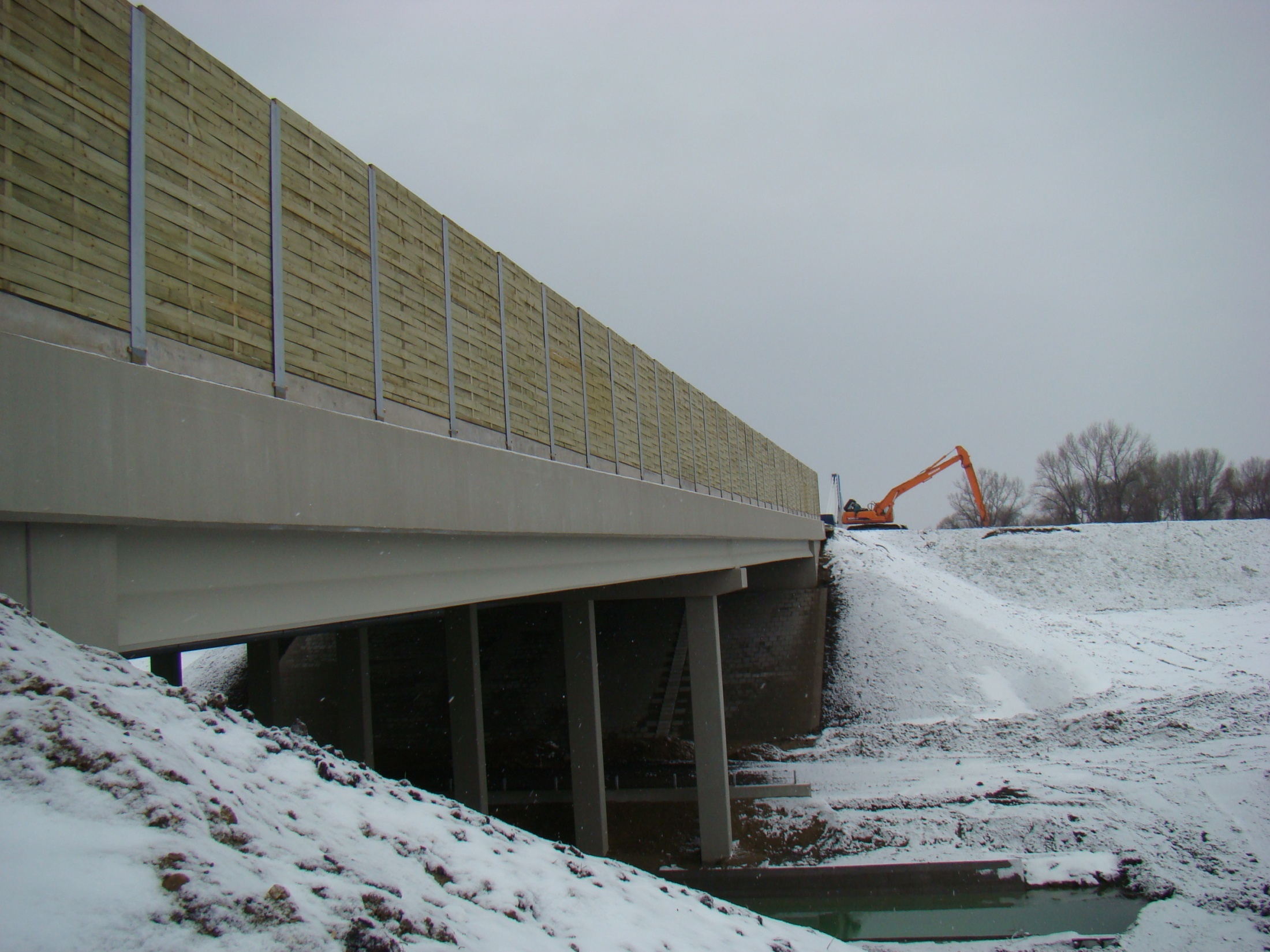 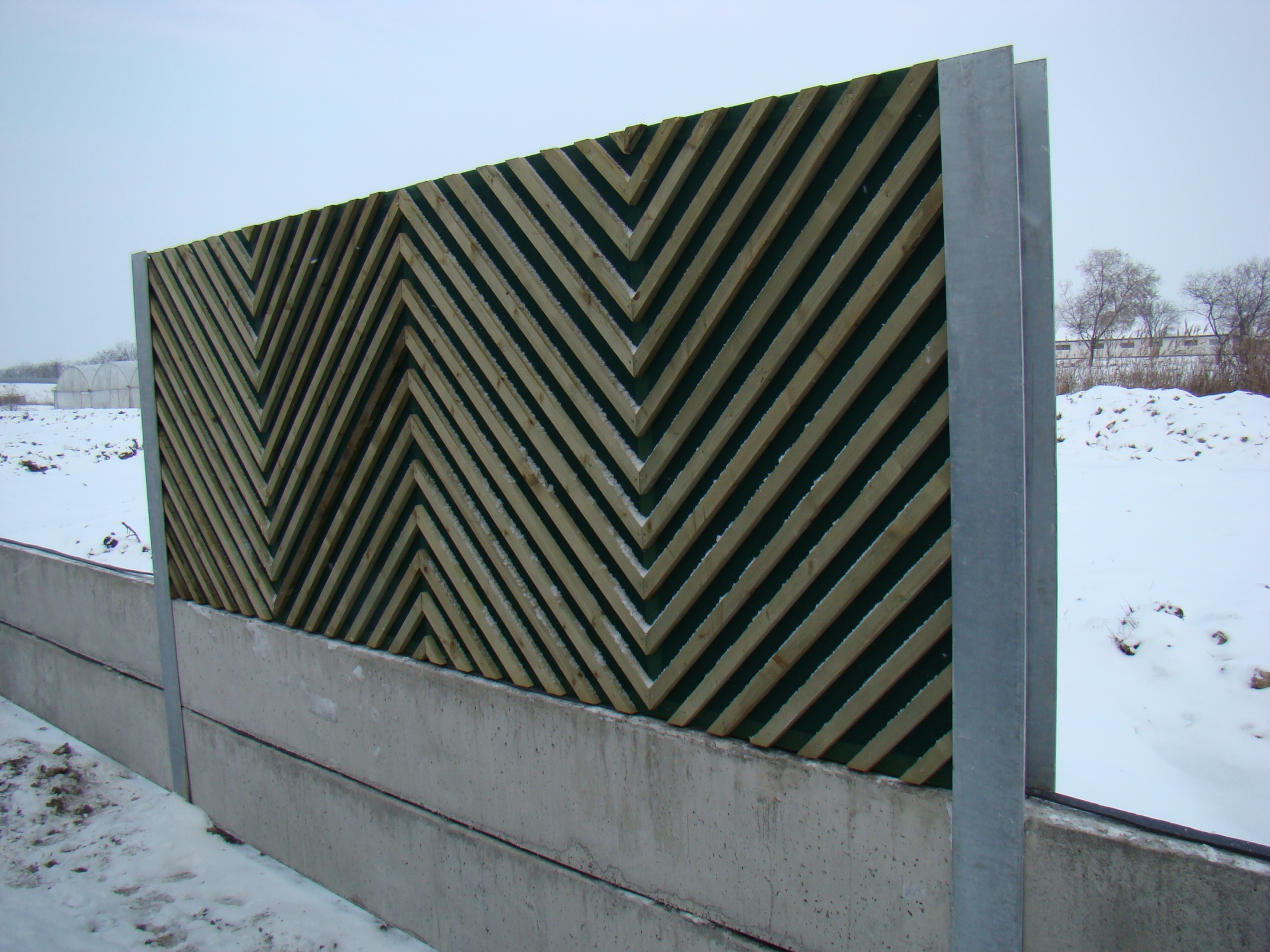 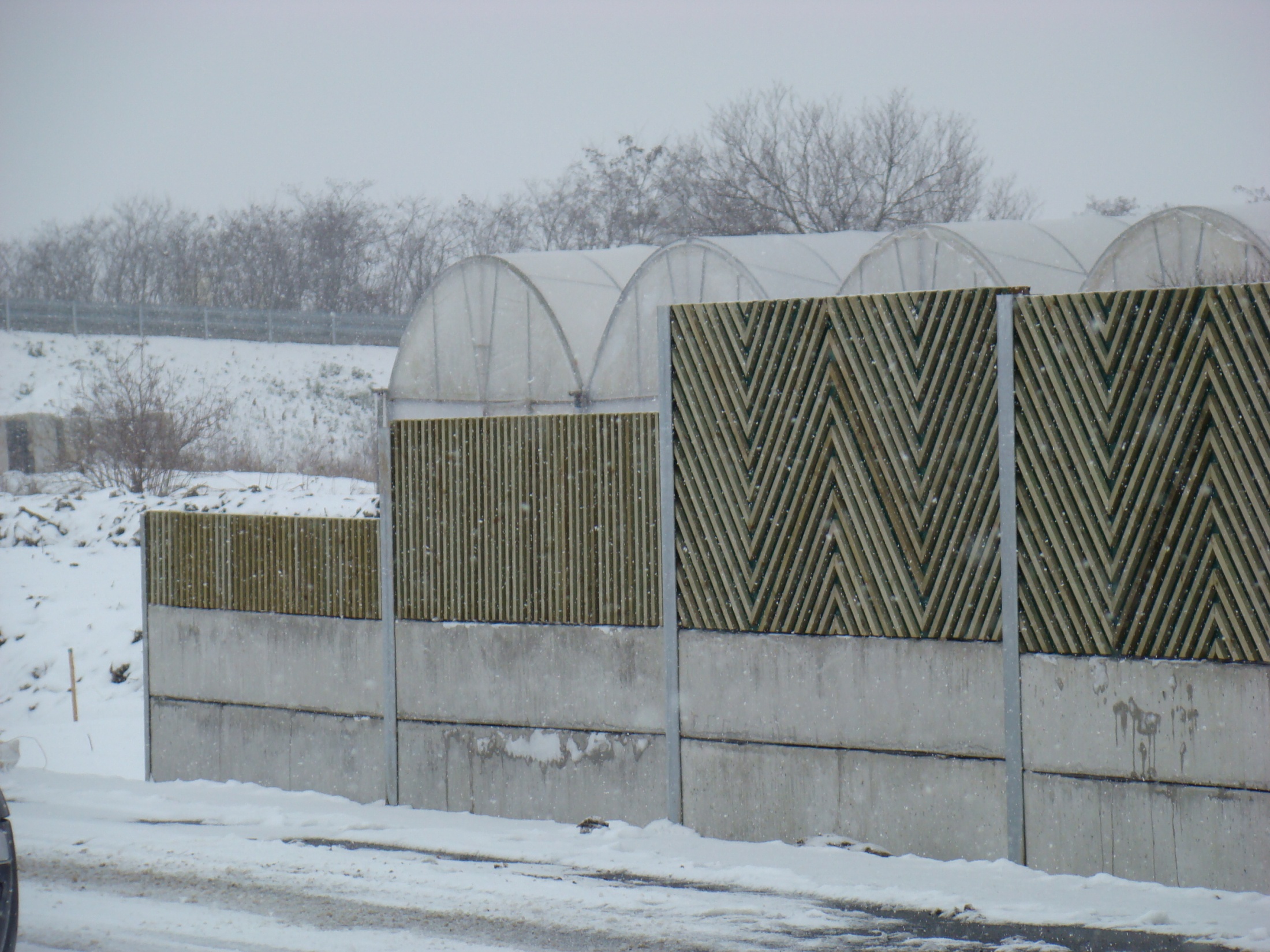 ALTO Zajvédőfal típusok
Projektek  13
Zajvédőfal
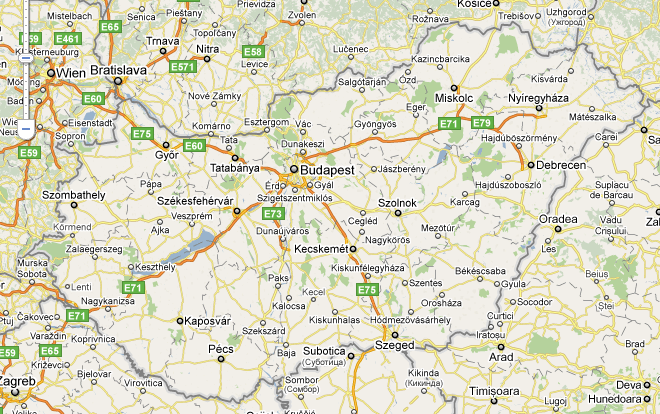 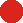 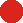 Köszönjük figyelmüket!
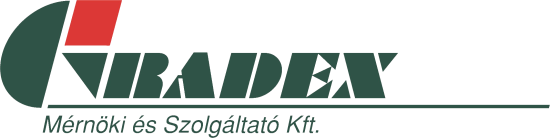